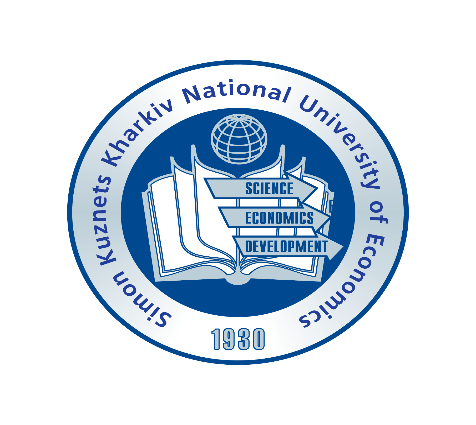 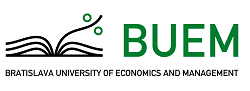 Спільна  словацько-українська магістерська програма
«БІЗНЕС-АНАЛІТИКА ТА ІНФОРМАЦІЙНІ СИСТЕМИ В ПІДПРИЄМНИЦТВІ»

«BUSINESS ANALYTICS AND INFORMATION SYSTEMS IN ENTREPRENEURSHIP»
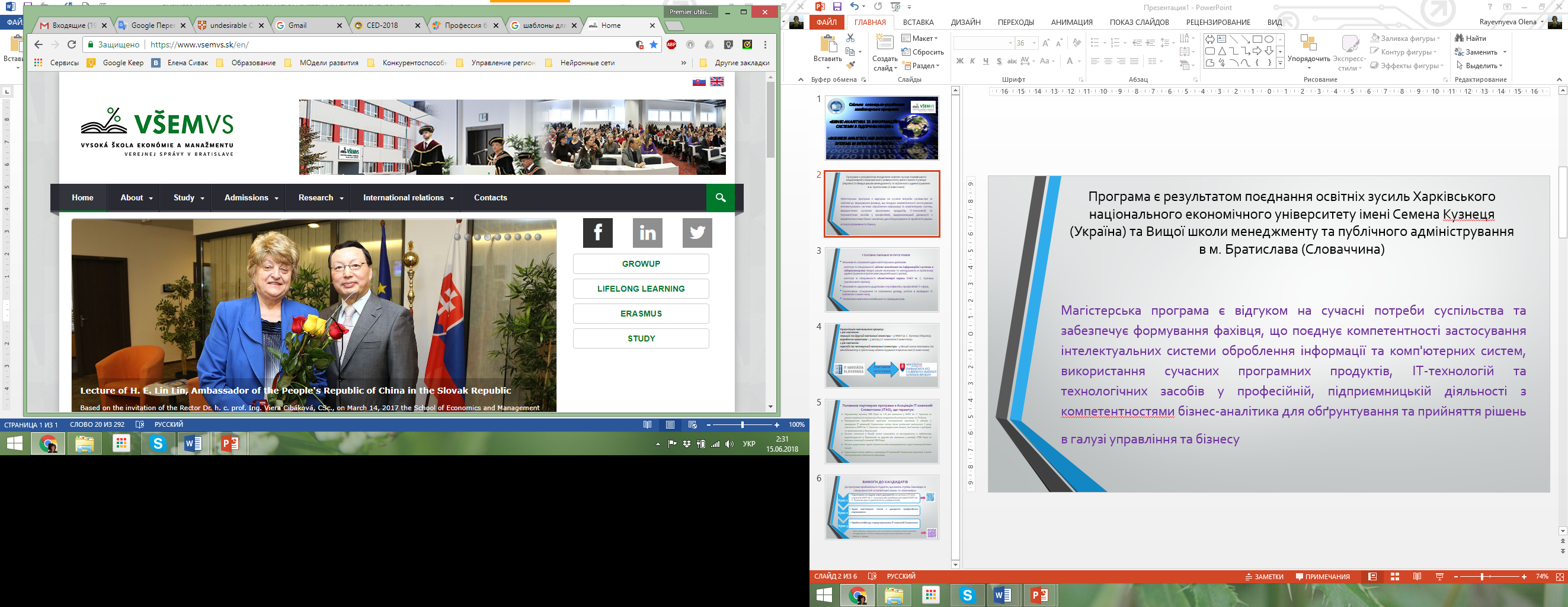 Братиславський університет економіки та менеджменту (Словаччина)
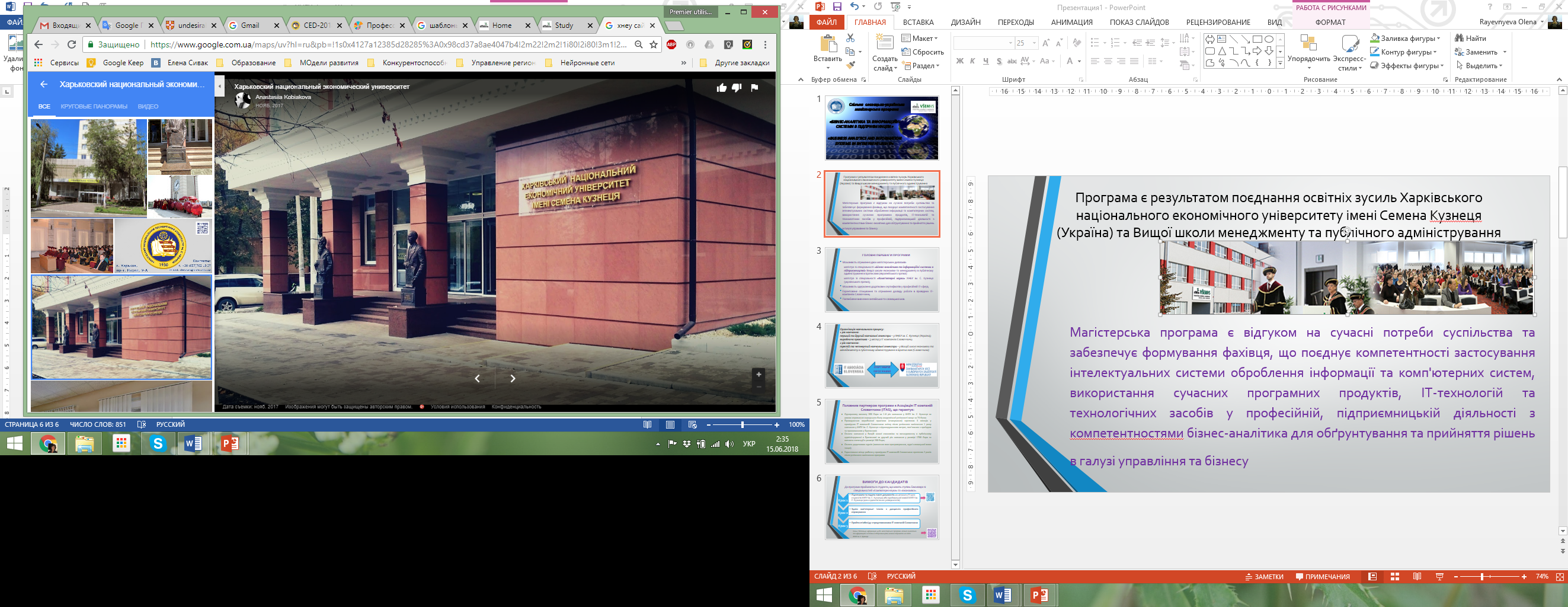 Харківський національний економічний університет ім. С. Кузнеця (Україна)
Магістерська програма є відгуком на сучасні потреби суспільства та забезпечує формування фахівця, що поєднує компетентності застосування інтелектуальних системи оброблення інформації та комп'ютерних систем, використання сучасних програмних продуктів, IT-технологій та технологічних засобів у професійній, підприємницькій діяльності з компетентностями бізнес-аналітика для обґрунтування та прийняття рішень в галузі управління та бізнесу
ГОЛОВНІ ПЕРЕВАГИ ПРОГРАМИ
Можливість отримання двох магістерських дипломів: 
магістра зі спеціальності «Бізнес-аналітика та інформаційні системи в підприємництві» Братиславського університету економіки та менеджменту (європейського зразка) 
магістра зі спеціальності «Комп’ютерні науки» ХНЕУ ім. С. Кузнеця (українського зразка);
Можливість одержання додаткових професійних сертифікатів у IT-сфері;
Гарантоване стажування та отримання досвіду роботи в провідних IT-компаніях Словаччини;
Поглиблене вивчення англійської та словацької мов.
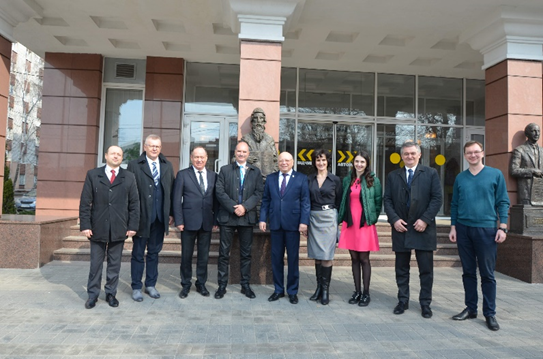 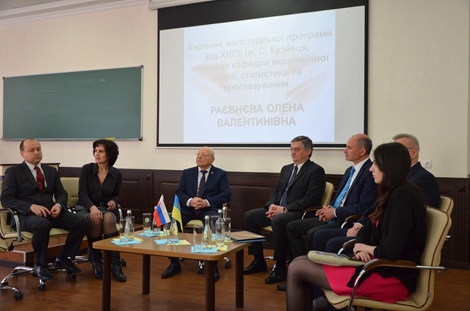 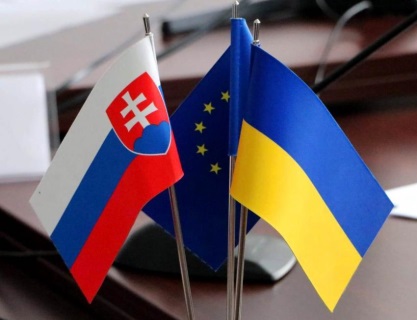 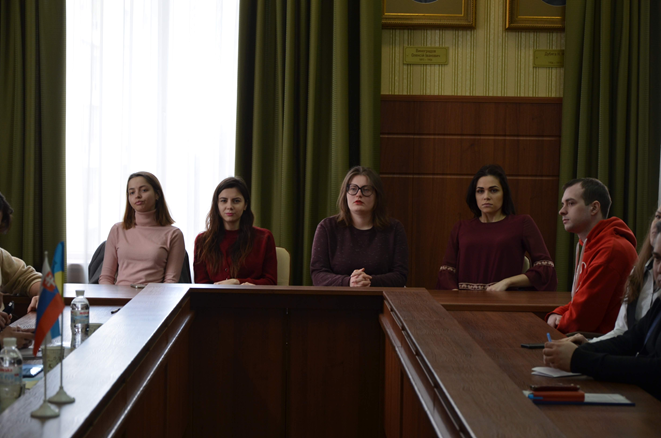 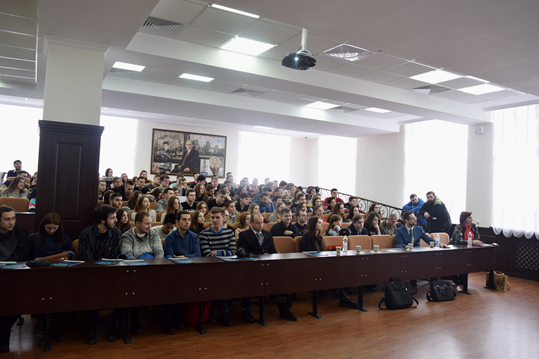 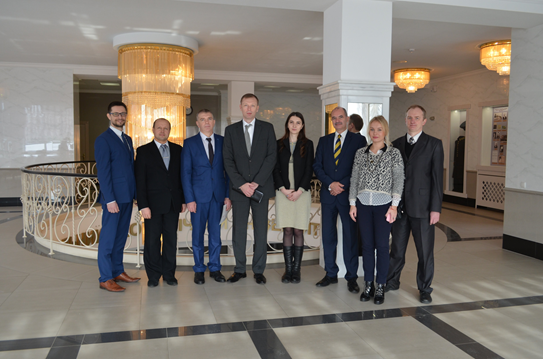 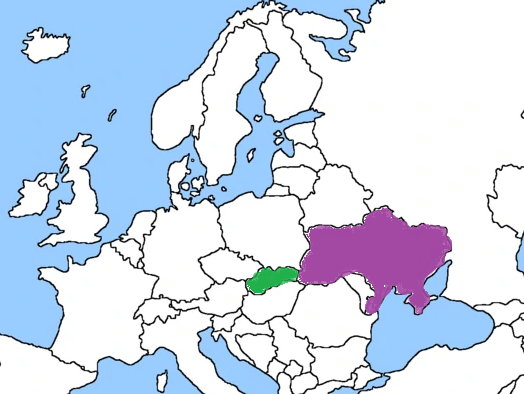 Організація навчального процесу: 1 рік навчання:перший та другий навчальні семестри – у ХНЕУ ім. С. Кузнеця (Україна); виробнича практика – 2 місяці у IT компаніях Словаччини;2 рік навчання:третій та четвертий навчальні семестри – у Братиславському університеті економіки та менеджменту (Словаччина)
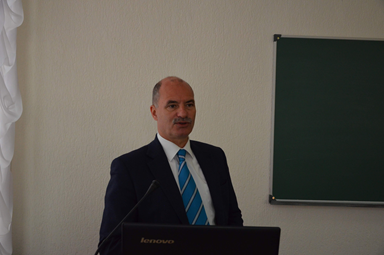 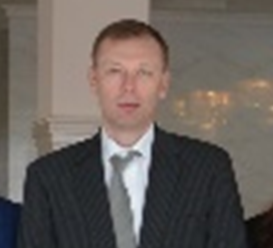 ПАРТНЕРИ ПРОГРАМИ
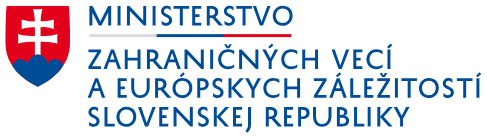 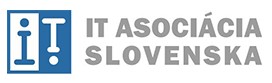 Асоціація IT компаній Словаччини (ITAS) є найбільшою асоціацією, що об'єднує всі важливі словацькі та міжнародні IT/IКT компанії в Словаччині. Заснована в 1999 році. Сьогодні вона представляє понад 100 членів (80% ринку ІКТ) з приватного сектору ІТ/ІКТ.
	Діяльність учасників ITAS охоплює розробку програмного забезпечення, ІТ-послуги, в т.ч. аутсорсинг, банківські ІТ-послуги, розподіл HW/SW, телекомунікації, освіту, дослідження та розробки.
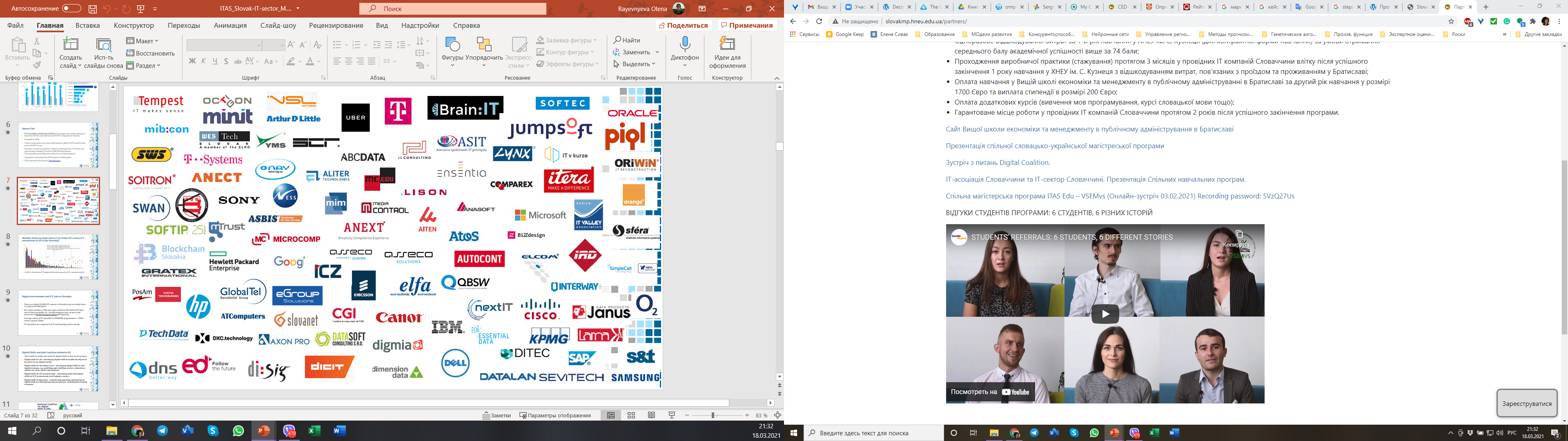 Головним партнером програми є Асоціація IT компаній Словаччини (ITAS), що гарантує:
Фінансову компенсацію для студентів-контрактників за 1-й рік навчання у ХНЕУ ім. С. Кузнеця за умови отримання середнього балу академічної успішності вище за 74 бали;
Проходження виробничої практики (стажування) протягом 2 місяців у провідних IT-компаніях та фінансово-кредитних установах Словаччини влітку після успішного закінчення 1 року навчання у ХНЕУ ім. С. Кузнеця з відшкодуванням витрат, пов’язаних з проїздом та проживанням у Братиславі; 
Оплата навчання у Братиславському університеті економіки та менеджменту за другий рік навчання у розмірі 1700 Євро та виплата стипендії в розмірі 200 Євро;
Оплата додаткових курсів  - вивчення мов програмування, курсі словацької мови тощо;
Гарантоване місце роботи у провідних IT компаніях та фінансово-кредитних установах Словаччини протягом 2 років після успішного закінчення програми
ДОДАТКОВІ МОЖЛИВОСТІ  ТА ПРОПОЗИЦІЇ СЛОВАЦЬКИХ ПАРТНЕРІВ У ВОЄННИЙ ЧАС Деталі за посиланням:Digital Talents_SK – UA Programme
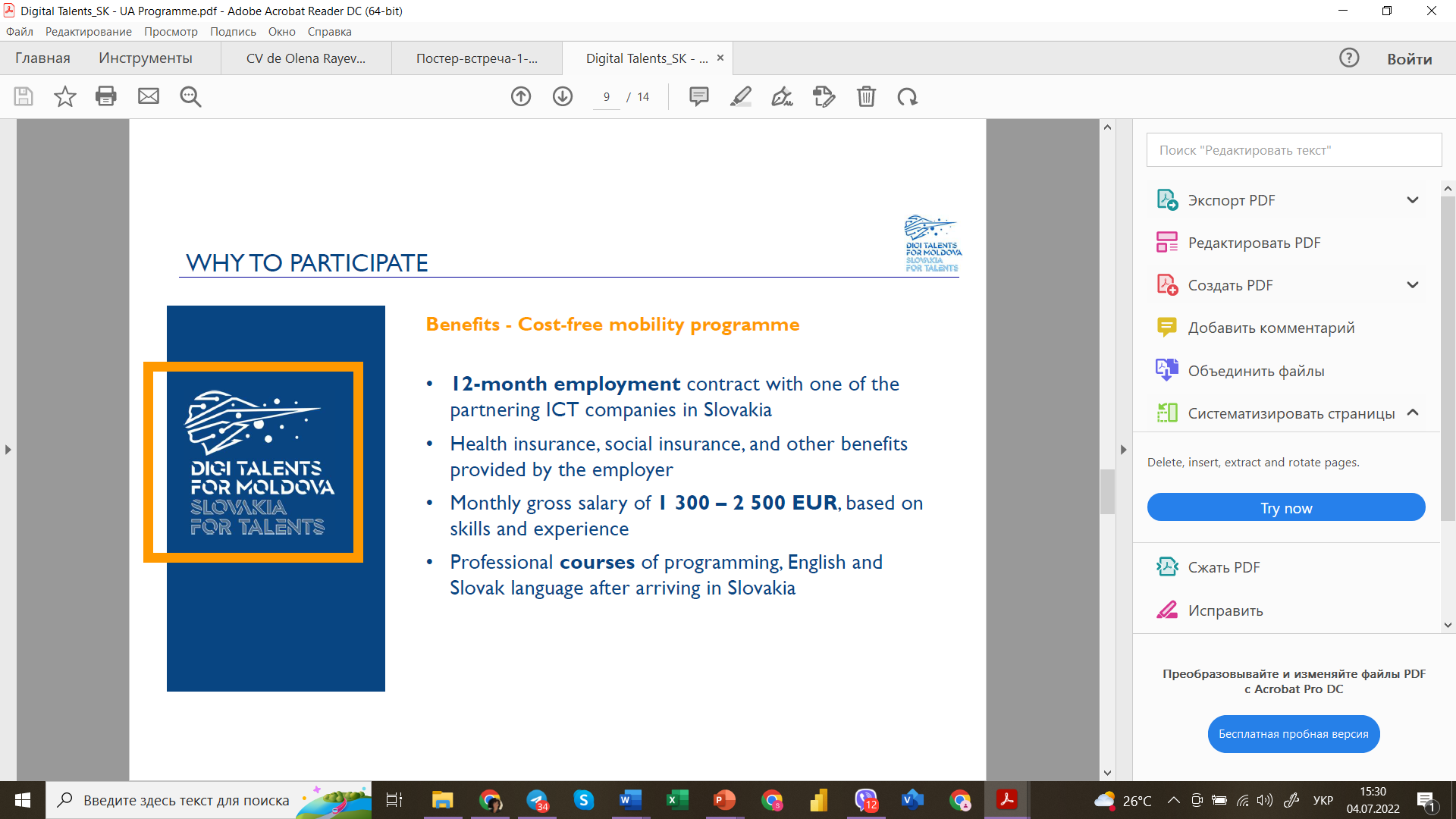 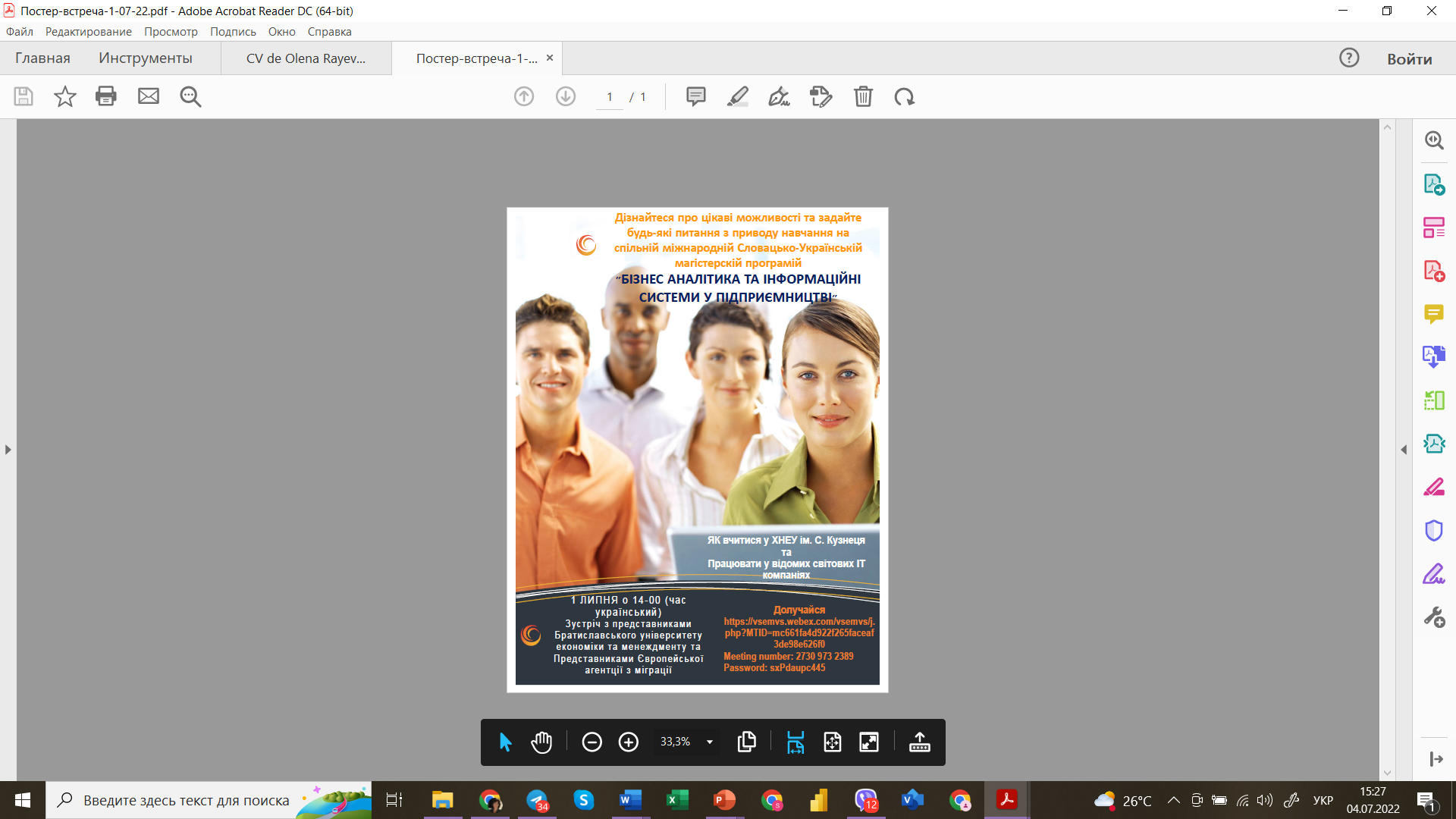 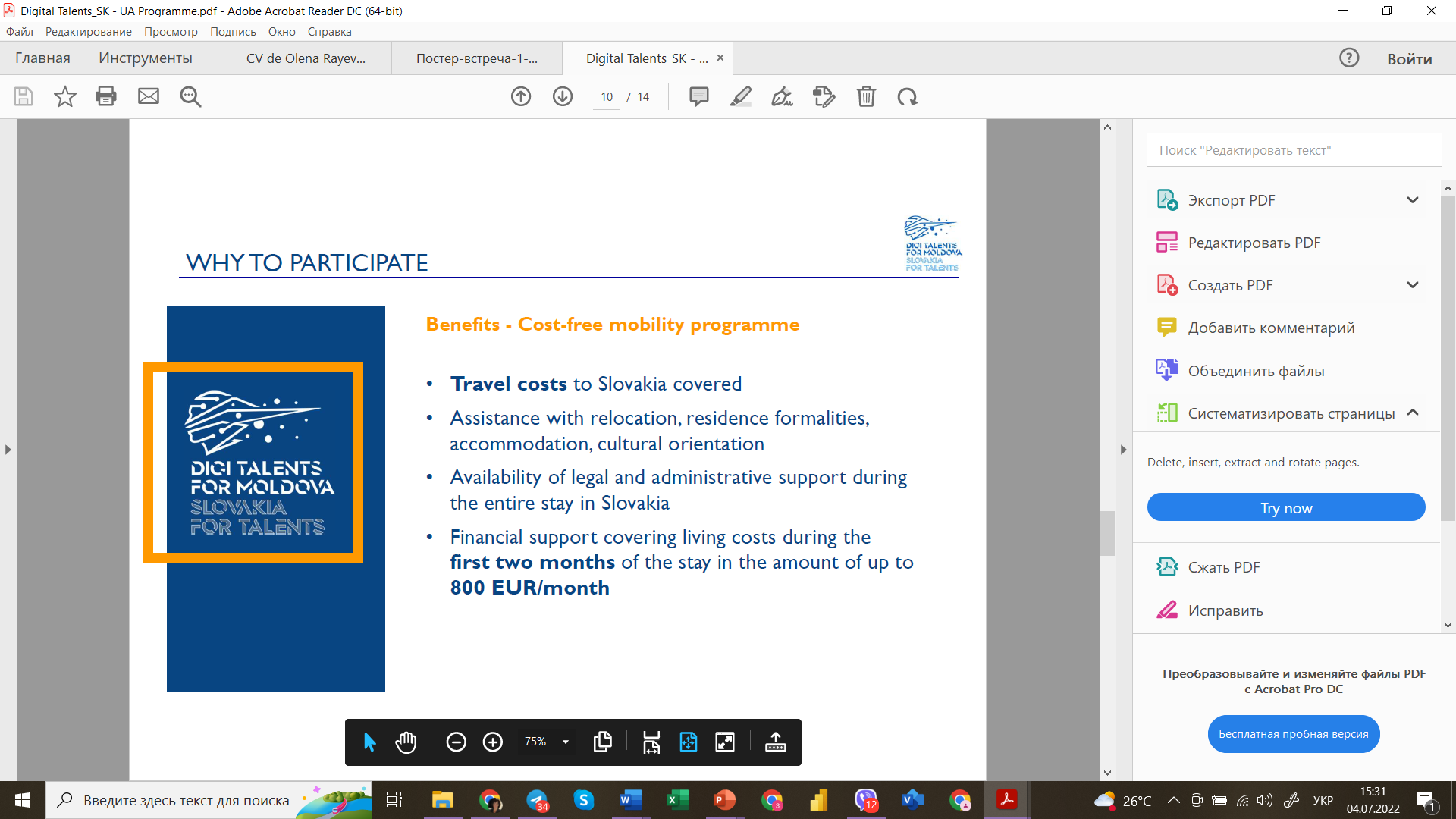 ВИМОГИ ДО КАНДИДАТІВ
До програми приймаються особи, що мають освітній ступінь бакалавра чи магістра з:
- комп'ютерних спеціальностей;
- економічних спеціальностей з початковим знанням мов програмування
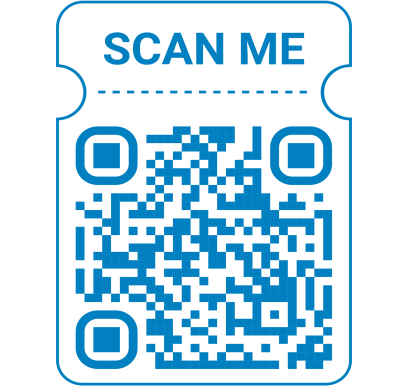 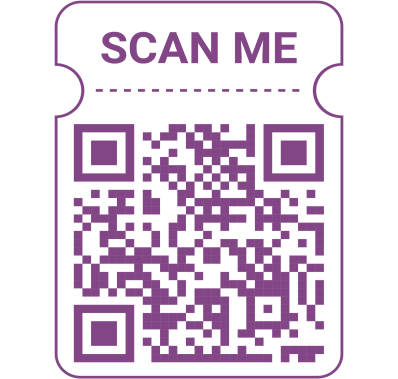 Більш детальну інформацію щодо магістерської програми «Бізнес-аналітика та інформаційні системи в підприємництві» можна отримати на сайті програми
КЕРІВНИЦТВО    ПРОГРАМИ
Керівники
Координатори програми:
к.е.н, доц., декан факультету інформаційних технологій 
Коц Григорій Павлович  е-mail: dekei@hneu.edu.ua     Тел. +38 (057) 702-18-31
к.е.н, доцент кафедри статистики і економічного прогнозування 
Дериховська Вікторія Ігорівна  е-mail: derykhovskayav@gmail.com   Тел. +38 (066) 311-86-84
ДЕ ЗНАЙТИ ІНФОРМАЦІЮ ПРО НАС
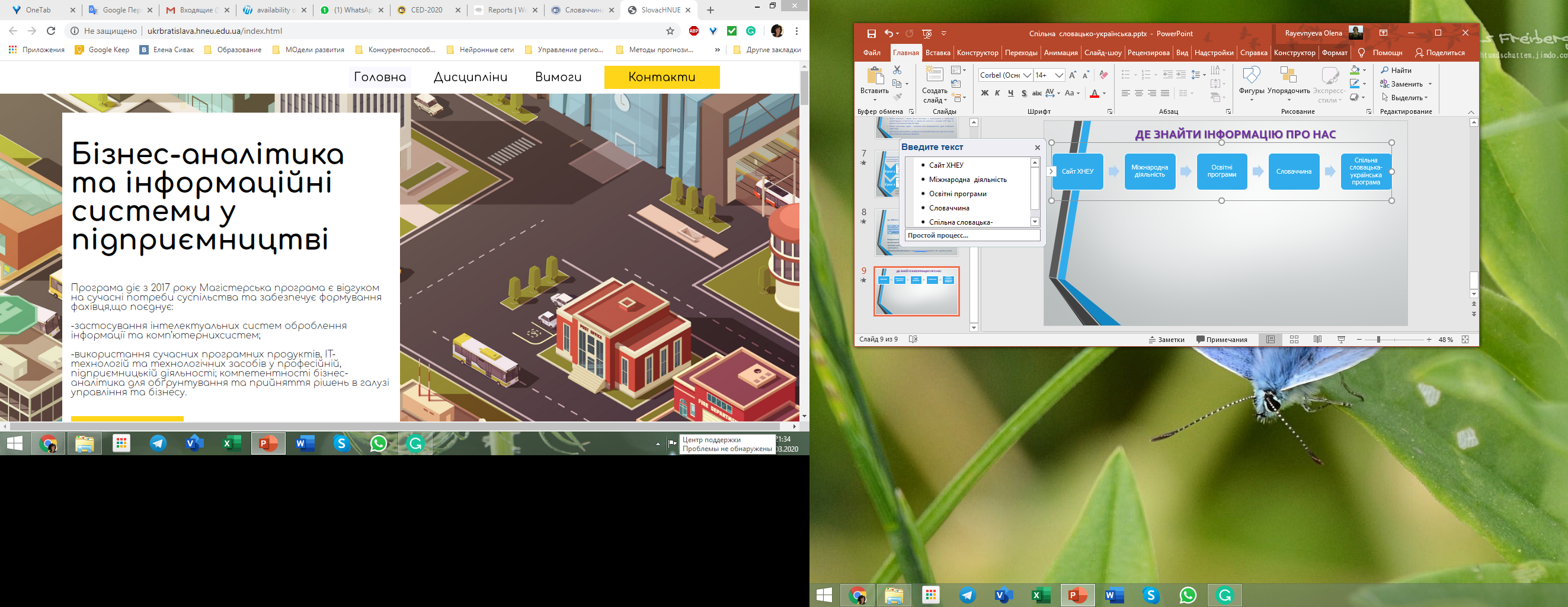